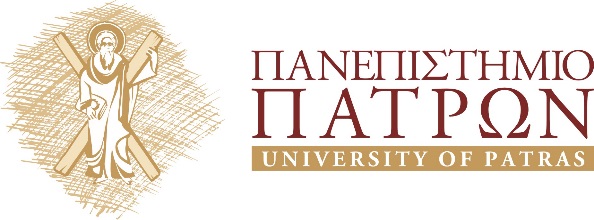 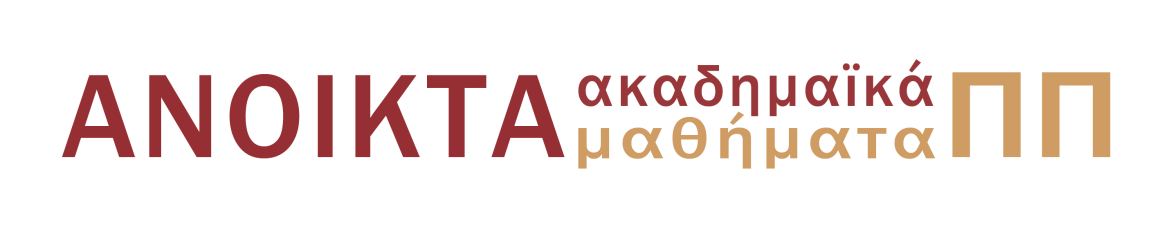 Φυσικοχημεία
Κεφάλαιο 8ο: ΧΗΜΙΚΗ ΚΙΝΗΤΙΚΗ
Κλεπετσάνης Παύλος, Επίκουρος Καθηγητής
Τμήμα Φαρμακευτικής
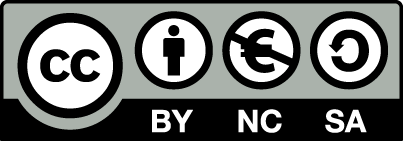 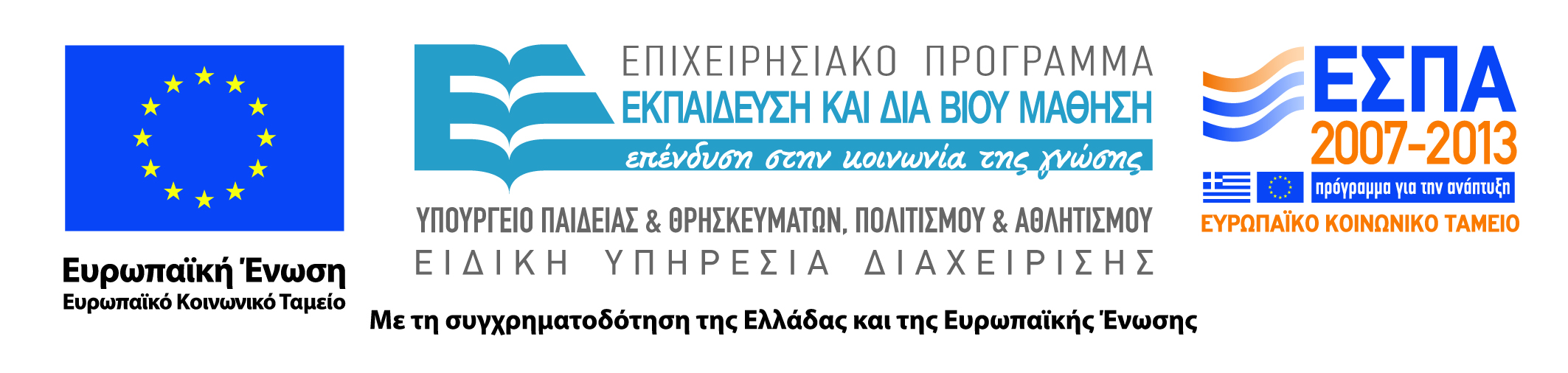 Άδειες Χρήσης
Το παρόν εκπαιδευτικό υλικό υπόκειται σε άδειες χρήσης Creative Commons. 
Για εκπαιδευτικό υλικό, όπως εικόνες, που υπόκειται σε άλλου τύπου άδειας χρήσης, η άδεια χρήσης αναφέρεται ρητώς. 
Αναφορά-Μη-Εμπορική Χρήση-Παρόμοια Διανομή
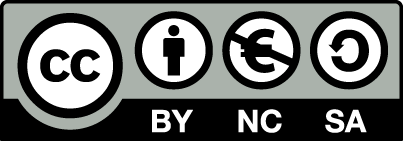 Χρηματοδότηση
Το παρόν εκπαιδευτικό υλικό έχει αναπτυχθεί στα πλαίσια του εκπαιδευτικού έργου του διδάσκοντα.
Το έργο «Ανοικτά Ακαδημαϊκά Μαθήματα στο Πανεπιστήμιο Πατρών» έχει χρηματοδοτήσει μόνο τη αναδιαμόρφωση του εκπαιδευτικού υλικού. 
Το έργο υλοποιείται στο πλαίσιο του Επιχειρησιακού Προγράμματος «Εκπαίδευση και Δια Βίου Μάθηση» και συγχρηματοδοτείται από την Ευρωπαϊκή Ένωση (Ευρωπαϊκό Κοινωνικό Ταμείο) και από εθνικούς πόρους.
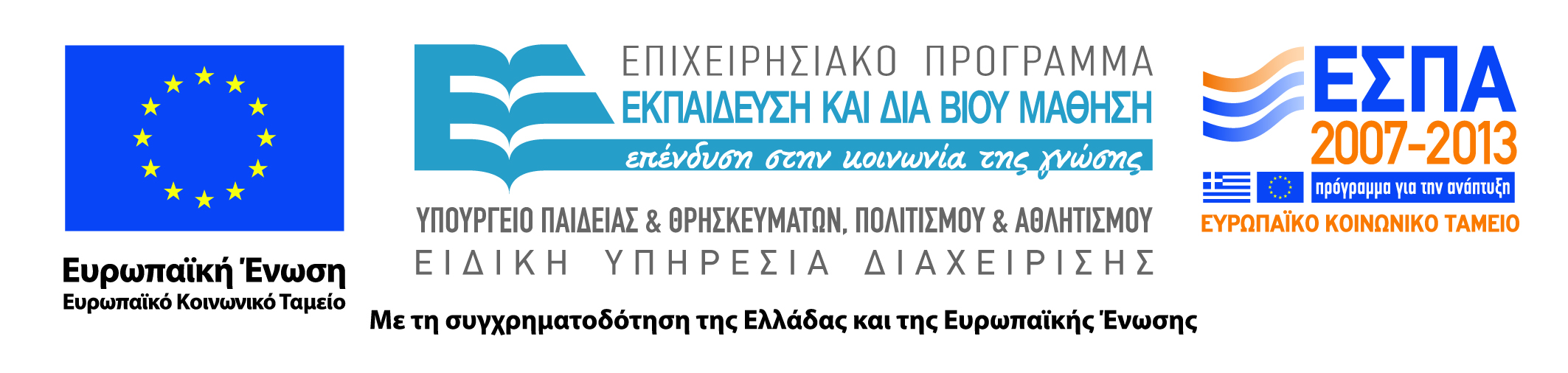 Σκοποί  ενότητας
Βασικοί στόχοι είναι η παρουσίαση 
Α) των βασικών εννοιών της κινητικής των χημικών αντιδράσεων
Β) των τεχνικών προσδιορισμού της τάξης της κινητικής των χημικών αντιδράσεων
Γ) της εφαρμογής θεωρητικών προτύπων για τον προσδιορισμό του μηχανισμού των χημικών αντιδράσεων και 
Δ) της εφαρμογής της κινητικής χημικών αντιδράσεων στην μελέτη της σταθερότητας βιοδραστικών ενώσεων
Περιεχόμενα ενότητας
Ορισμοί
Διάσπαση βιοδραστικών ενώσεων
Κινητικές εξισώσεις
Διαφορική μέθοδος
Μέθοδος της ολοκλήρωσης
Κινητικές εξισώσεις από τον μηχανισμό της αντίδρασης 
Ολοκλήρωση θεωρητικών κινητικών εξισώσεων
Μέθοδος της σταθερής κατάστασης
Ενζυμική κατάλυση
Μεταβολή της σταθεράς κινητικής εξίσωσης με την θερμοκρασία
Θερμοδυναμική :
Α) πρόβλεψη για την πραγματοποίηση μιας αντίδρασης
Β) προσδιορισμός σταθεράς χημικής ισορροπίας (βαθμός αντίδρασης)
	Μέγιστη δυνατή απόδοση
	Απουσία της παραμέτρου του χρόνου
	Αρχική και τελική κατάσταση του συστήματος


Απόδοση σε ορισμένο χρόνο
Η2 + 1/2Ο2  Η2Ο   Κ = 2.1041 
Αδυναμία της θερμοδυναμικής 
Α) στην πρόβλεψη της επίτευξης ορισμένου βαθμού αντίδρασης σε ορισμένο χρόνο
Β) στην εύρεση του μηχανισμού των χημικών αντιδράσεων
Αντιδράσεις σε 
Α) ένα στάδιο (στοιχειώδης αντίδραση)
Β) περισσότερα από ένα στάδια (παράλληλα ή διαδοχικά)
Λεπτομερή στερεοχημική αναπαράσταση κάθε σταδίου
Μηχανισμός Χημικής Αντίδρασης
	Μέτρηση ταχύτητας 
	Δεδομένα : χρόνος, συγκέντρωση
Δεν υπάρχουν γενικοί κανόνες για την εύρεση του μηχανισμού χημικής αντίδρασης από τους εμπειρικούς νόμους της ταχύτητας

Αντικείμενο Χημικής Κινητικής
Α) ταχύτητα χημικών αντιδράσεων
Β) σχέση ταχύτητας και μηχανισμού χημικής αντίδρασης

Ομογενείς – Ετερογενείς αντιδράσεις
Κλειστά – Ανοικτά συστήματα (ως προς την ανταλλαγή ύλης με το περιβάλλον)
Διάσπαση Βιοδραστικών Ενώσεων
Βιοδραστική ένωση (API : Active Pharmaceutical Ingredient)
Διάσπαση : φυσική, χημική, μικροβιακή
Μειούμενη σταθερότητα : more processing, more contact with water
Ταχύτερη διάσπαση β.ε. παρουσία εκδόχων, υγρασίας και βιομηχανικών διεργασιών
Φάρμακο : τελικό σκεύασμα, βιοδραστική ένωση – έκδοχα
Οι βιοδραστικές ενώσεις μπορούν να διασπασθούν σε υδατικό περιβάλλον αλλά και σε στερεή κατάσταση (δισκία, κόνεις).
Μπορούμε να προβλέψουμε την διάσπαση των βιοδραστικών ενώσεων από το είδος των χαρακτηριστικών ομάδων τους.
Οι συνηθέστερες αιτίες διάσπασης βιοδραστικών ενώσεων είναι η υδρόλυση και η οξείδωση, επιπλέον μπορεί να συμβεί ισομερίωση, φωτοχημική διάσπαση και πολυμερισμός.
Μπορεί να μειωθεί η διάσπαση βιοδραστικών ενώσεων με την κατάλληλη μορφοποίηση τους και την αποθήκευση τους σε κατάλληλες συνθήκες
Χημική Διάσπαση Βιοδραστικών Ενώσεων (1)
Υδρόλυση 
Ομάδες : εστέρες, λακτάμες, λακτόνες, αμίδια, ιμίδια και καρβαμίδια
Ειδική όξινη κατάλυση (υδρόλυση καταλυόμενη από H+)
Ειδική βασική κατάλυση (υδρόλυση καταλυόμενη από OH-)
Βιοδραστικές ενώσεις μπορούν να σταθεροποιηθούν σε διαλύματα με κατάλληλη επιλογή pH και μεταβολή της διηλεκτρικής σταθεράς με την προσθήκη αναμίξιμων μη-υδατικών διαλυτών (ορισμένες περιπτώσεις)
Χημική Διάσπαση Βιοδραστικών Ενώσεων (2)
Οξείδωση : προσθήκη ηλεκτρο-αρνητικού ατόμου ή ρίζας, απομάκρυνση ηλεκτροθετικού ατόμου, ρίζας ή ηλεκτρονίου
Οξειδωτική διάσπαση μπορεί να συμβεί με αυτό-οξείδωση (αντίδραση μη-καταλυόμενη, προχωρά αργά υπό την επίδραση μοριακού οξυγόνου ή μπορεί να συμβεί με διεργασίες που περιλαμβάνουν τρεις διαδοχικές αντιδράσεις (έναρξη, διάδοση, τερματισμός) 
Βιοδραστικές ενώσεις που διασπώνται με οξείδωση : στερόλες, στεροειδή, πολύ-ακόρεστα λιπαρά οξέα, phenothiazines, polyene antibiotics (συζυγείς διπλοί δεσμοί)
Για την αποφυγή της οξείδωσης :
λαμβάνονται προφυλάξεις στην βιομηχανική διαδικασία και στην αποθήκευση όπως
Α) απομάκρυνση οξυγόνου με άζωτο ή CO2 από τις συσκευασίες,
Β) αποφυγή επαφής β.ε. με ιόντα βαρέων μετάλλων (Fe, Co, Ni) που καταλύουν την οξείδωση
Γ) αποθήκευση σε χαμηλές θερμοκρασίες και
Δ) προσθήκη αντιοξειδωτικών
Χημική Διάσπαση Βιοδραστικών Ενώσεων (3)
Ισομερίωση
Μετατροπή της β.ε. σε οπτικά ή γεωμετρικά ισομερές, τα οποία συχνά έχουν μικρότερο θεραπευτικό αποτέλεσμα
Αδρεναλίνη (επινεφρίνη : ρακεμοποίηση σε όξινο περιβάλλον)
Τετρακυκλίνες (επιμερίωση σε όξινο περιβάλλον)
Κεφαλοσπορίνες (ισομερίωση καταλυόμενη από βάση)
Vitamin-A (cis-trans ισομερίωση)
Πολυμερισμός
Όταν δύο ή περισσότερα ίδια μόρια σχηματίζουν σύμπλοκο
Αμινο-πενικιλλίνες (amplicilin sodium σε υδατικό περιβάλλον)
Φορμαλδεϋδη
Χημική Διάσπαση Βιοδραστικών Ενώσεων (4)
Φωτοχημική Διάσπαση
Μπορεί να συμβεί στην αποθήκευση αλλά και στην χρήση
(β.ε. στα μάτια ή σε επιφανειακά αγγεία – επίδραση ακτινοβολίας)
Phenothiazines, Hydrocortisone, Prednisolone, Riboflavin, Ascorbic acid, folic acid
Προστασία σκευασμάτων με χρήση σκουρόχρωμων περιεκτών (λ<470nm), αποθήκευση σε σκοτεινό χώρο, χρήση πολυμερικών υμενίων που περιέχουν χημικές ενώσεις που απορροφούν στο UV
Κινητικές Εξισώσεις (1)
Κινητικές εξισώσεις : εμπειρικοί νόμοι της ταχύτητας των χημ. Αντιδράσεων

Ορισμός της ταχύτητας αντίδρασης
Αντιδρώντα : μείωση της συγκέντρωσης
Προϊόντα : αύξηση της συγκέντρωσης

Διαστάσεις ταχύτητας :
(συγκέντρωση).(χρόνος)-1 : mol.dm-3.s-1
Αέρια συστήματα : atm.s-1

Πειραματικός προσδιορισμός 
Α) σταθερή θερμοκρασία
Β) μέτρηση χρόνου
Γ) μέτρηση συγκέντρωσης : συνεχής - ασυνεχής
Κινητικές Εξισώσεις (2)
Τάξη και Μοριακότητα Χημικής Αντίδρασης
Αδυναμία πρόβλεψης της κινητικής εξίσωσης από την στοιχειομετρία της αντίδρασης
Πρώτης τάξης ως προς Η2 ή J2 ξεχωριστά και δευτέρας τάξεως συνολικά

Σταθερή συγκέντρωση ενός από τα αντιδρώντα
Ψευδο – n τάξεως
Υδρόλυση εστέρων σε όξινο περιβάλλον
Υδρόλυση Crystal Violet σε αλκαλικό περιβάλλον

Αντιδράσεις σε ένα στάδιο : μοριακότητα = τάξη της αντίδρασης
Μονομοριακές – Διμοριακές – Τριμοριακές (σπάνια)
Μοριακότητα : ακέραιος αριθμός
Τάξη : κλασματικός ή και αρνητικός (πολύπλοκος μηχανισμός)
Κινητικές Εξισώσεις (3)
Καθορίζον την ταχύτητα στάδιο : βραδύτερο στάδιο
Μονομοριακό μηχανισμό (αλλοίωση ενός μορίου)
Διμοριακό μηχανισμό (σύγκρουση δύο μορίων)
Τάξη αντίδρασης  πειραματική κινητική εξίσωση
Μοριακότητα  στοιχειώδεις αντιδράσεις (μηχανισμός χημικής αντίδρασης)

Σταθερά Ταχύτητας Χημικής Αντίδρασης 
Σταθερά ταχύτητας : σταθερή σε όλη την διάρκεια της αντίδρασης
Εξαρτάται μόνο από την θερμοκρασία
[συγκεντρώσεις] = 1 mol.dm-3 : ειδική ταχύτητα της αντίδρασης
Διαστάσεις : (συγκέντρωση)1-n.(χρόνος)-1
	Πρώτης τάξης :			 s-1
	Δευτέρας τάξης : 		dm3.mol-1.s-1
	Τρίτης τάξης : 			dm6.mol-2.s-1

Μελέτη της κινητικής χημικής αντίδρασης :
	α) Διαφορική μέθοδος και β) μέθοδος της ολοκλήρωσης
Διαφορική Μέθοδος
Μέτρηση της συγκέντρωσης ενός αντιδρώντος με τον χρόνο
t = 0s : CA = (CA)0
Μείωση με τον χρόνο
t = ∞ : CA = (CA)∞

Ταχύτητα σε χρόνο t1 : -(dCA/dt)1
Προσδιορίζεται γραφικά ή με παραγώγιση
Εφαρμογή για κάθε συστατικό ξεχωριστά και για διαφορετικές συγκεντρώσεις – σταθερές οι συγκεντρώσεις των υπολοίπων 
Γραφική παράσταση του log[-(dCA/dt)0] έναντι του logCA : κλίση = α
Προσδιορισμός τάξης αντίδρασης και της σταθεράς k
Μέθοδος της ολοκλήρωσης
Κινητική εξίσωση : διαφορική εξίσωση
Πειραματικά δεδομένα : CA, t
Ολοκλήρωση της εξίσωσης για καθορισμένες τιμές των α, β, γ …   αναλυτική εξίσωση CA έναντι t
Προσδιορισμός της αναλυτικής εξίσωσης που ακολουθούν τα πειραματικά δεδομένα 
Τάξη της αντίδρασης καθορίζεται από τις καθορισμένες τιμές των α, β, γ, .. που έχουν ορισθεί στην αντίστοιχη εξίσωση

Λιγότερο γενική από την διαφορική μέθοδο
Χρειάζεται μικρότερο αριθμό πειραματικών δεδομένων
Κινητική Μηδενικής Τάξεως για ένα αντιδρών (1)
Η ταχύτητα είναι ανεξάρτητη της συγκέντρωσης των αντιδρώντων
Παραδείγματα :
Φωτοσύνθεση, προσβολή φωτογραφικού film, αντιδράσεις στην επιφάνεια των μετάλλων 

Ολοκλήρωση ανάμεσα σε χρόνο t1 = 0 και 
t2 = t

Γραφική παράσταση του όρου C έναντι του χρόνου t : ευθεία με κλίση ίση με –k
Χρόνος ημιζωής : εξαρτάται από την αρχική συγκέντρωση
Κινητική Μηδενικής Τάξεως για ένα αντιδρών (2)
Κινητική Πρώτης Τάξεως για ένα αντιδρών (1)
Σύγκριση της ολοκληρωμένης εξίσωσης με τα πειραματικά δεδομένα
Α) υπολογισμός του k από την αντικατάσταση διαδοχικών τιμών στην εξίσωση :
K = (1/t)*ln(C0/C)
Σταθερότητα στην υπολογιζόμενη τιμή της k δείχνει ότι η αντίδραση είναι πρώτης τάξεως
Β) Γραφική παράσταση του lnC έναντι του t : ευθεία με κλίση ίση με –k
Γ) Χρόνος υποδιπλασιασμού – ανεξάρτητος της αρχικής συγκέντρωσης του αντιδρώντος
Κινητική Πρώτης Τάξεως για ένα αντιδρών (2)
Κινητική Πρώτης Τάξεως για ένα αντιδρών (3)
Υπολογισμός του χρόνου υποδιπλασιασμού
Ανεξάρτητος της αρχικής συγκέντρωσης

Μαθηματική ανάλυση με την μέτρηση του προϊόντος της αντίδρασης
  	Α          Β    +  Γ
t = 0       C0             0        0
t          C0 – x          x        x 

Διάσπαση ραδιενεργών πυρήνων : κινητική πρώτης τάξης – ανεξάρτητη πολλών παραγόντων
Μέτρηση χρόνου ημιζωής ισοτόπων
Ραδιοχρονολόγηση
Κινητική n-τάξεως για ένα αντιδρών
Σύγκριση με τις πειραματικές τιμές :
 αντικατάσταση στις εξισώσεις για n = 2 και n = 3 και υπολογισμός της k
 γραφική παράσταση του όρου 1/C ή 1/C2 έναντι του χρόνου : ευθεία με κλίση ίση με 2k
 από την γενική σχέση για τον χρόνο υποδιπλασιασμού – εξαρτάται από την αρχική συγκέντρωση του αντιδρώντος
Κινητική δευτέρας τάξεως για ένα αντιδρών
Κινητική n-τάξεως για ένα αντιδρών – Χρόνος Υποδιπλασιασμού
Χρόνος υποδιπλασιασμού – προσδιορισμός τάξης αντίδρασης
logt1/2 = logf – (n-1)logC0
Γραφική παράσταση του logt1/2 έναντι του logC0 δίνει κλίση ίση με 1-n
f(n, k) : συνάρτηση των n και k
Κινητική πρώτης τάξεως με ένα αντιδρών :
χρόνος υποδιπλασιασμού ανεξάρτητος της αρχικής συγκέντρωσης
Χρόνος Υποδιπλασιασμού
Κινητική δευτέρας τάξεως με δύο αντιδρώντα (1)
CA, CB: εξαρτημένες μεταξύ τους μεταβολές
	Α   +   Β        προϊόντα
t = 0 	a        b         	0
t       CA= a-x  CB = b-x

Μετατροπή κλάσματος σε άθροισμα κλασμάτων
CA ≠ CB
Κινητική δευτέρας τάξεως με δύο αντιδρώντα (2)
Γραμμική σχέση μεταξύ
ln[(a-x)(b-x)] και του χρόνου
Για ίσες αρχικές συγκεντρώσεις Α και Β γίνεται απροσδιόριστη – εφαρμογή αντίδραση δευτέρας τάξης με ένα αντιδρών
Διαφορικοί και ολοκληρωμένοι τύποι του νόμου της ταχύτητας
Μηχανισμός υδρόλυσης αλκυλαλογονιδίων
Ερμηνεία κινητικής εξίσωσης από ορισμένο μηχανισμό
OH- + RBr    ROH  + Br-
R – Br (όπου R : CH3- ή (CH3)3C- )
Διαλύτης : υδατικό διάλυμα αλκοόλης 80% - παρουσία NaOH ή KOH
 CH3Br : δευτέρας τάξεως – πρώτης για κάθε αντιδρών
 (CH3)3CBr : πρώτης τάξεως (μόνο για το RBr) – μηδενικής για το NaOH

Διμοριακό μηχανισμό για το CH3Br (ένα στάδιο, προσβολή OH- – απομάκρυνση Br-)
Μονομοριακό μηχανισμό για το (CH3)3Br (δύο στάδια)
(CH3)3CBr  (CH3)3C+ + Br-  (βραδεία)
(CH3)3C+ + ΟΗ-   (CH3)3CΟΗ  (ταχεία)
Κινητικές εξισώσεις από τον μηχανισμό της αντίδρασης (1)
Αντιδράσεις με πολύπλοκο μηχανισμό
Π.χ. H2 + Br2    2HBr
Μέθοδος : εξαγωγή θεωρητικής κινητικής εξίσωσης – σύγκριση με την πειραματική
ή σύγκριση της ολοκληρωμένης θεωρητικής με τα πειραματικά δεδομένα
Γενική αρχή : σε κάθε στάδιο η ταχύτητα είναι ανάλογη του γινομένου των συγκεντρώσεων των μορίων, ιόντων, ριζών, κ.λ. που συμμετέχουν
Εμπειρικοί κανόνες:
Α) ο ρυθμός μεταβολής της συγκέντρωσης μιας ένωσης ισούται με τόσους όρους στην κινητική εξίσωση όσα τα βέλη που εκκινούν ή καταλήγουν στην ένωση αυτή
Β) ο κάθε όρος αποτελείται από το γινόμενο της σταθεράς ταχύτητας, k, που αναφέρεται σε κάθε βέλος επί τις συγκεντρώσεις των ουσιών που βρίσκονται στην αρχή του βέλους
Γ) το πρόσημο κάθε όρου είναι (+) εάν το αντίστοιχο βέλος καταλήγει στην εξεταζόμενη ουσία και (–) εάν εκκινεί από αυτήν

Διαδοχικές – Αμφίδρομες – Παράλληλες Αντιδράσεις
Κινητικές εξισώσεις από τον μηχανισμό της αντίδρασης (2)
Ολοκλήρωση θεωρητικών κινητικών εξισώσεων (1)
Εμπειρικές – Θεωρητικές κινητικές εξισώσεις : διαφορικές εξισώσεις
Ολοκλήρωση : κλασσικές μέθοδοι, ολοκληρωτικοί μετασχηματισμοί (Laplace – γραμμικές εξισώσεις πρώτου βαθμού ως προς τις συγκεντρώσεις και τις παραγώγους των)
Ολοκλήρωση θεωρητικών κινητικών εξισώσεων (2)
Ολοκλήρωση θεωρητικών κινητικών εξισώσεων (3)
Ολοκλήρωση θεωρητικών κινητικών εξισώσεων (3)
Μεταβολή των CA, CB και CΓ έναντι του χρόνου
Περίοδος επαγωγής (εκκολαπτική περίοδος) – σημείο καμπής, η CB λαμβάνει την μέγιστη τιμή της
Πειραματική ένδειξη για την ύπαρξη διαδοχικών αντιδράσεων
Αντιδράσεις πολυμερισμού, αποπολυμερισμού, διάσπαση ραδιενεργών ισοτόπων, πυρόλυση
Μέθοδος της σταθερής κατάστασης (1)
Αδυναμία εύρεσης αναλυτικής εξίσωσης – ολοκλήρωση διαφορικής εξίσωσης
Προβληματική σύγκριση με τις εμπειρικές κινητικές εξισώσεις
Μέθοδος της σταθερής κατάστασης (steady state) – προσεγγιστική μέθοδος
Υπόθεση : η συγκέντρωση κάθε ενδιάμεσου είναι σταθερή
Μέθοδος της σταθερής κατάστασης (2)
Σύγκριση των αναλυτικών εξισώσεων
για την εξίσωση της CB
Προσεγγίσεις :
k2 >>k1 
e-k2t  0  k2t >>1  t >>1/k2
Ταχεία διάσπαση του ενδιάμεσου προϊόντος – η συγκέντρωση του είναι πολύ μικρή, περίπου σταθερή με τον χρόνο
Η μέθοδος μπορεί να εφαρμοσθεί μετά την περίοδο επαγωγής
Μέθοδος της σταθερής κατάστασης (3)
Αλυσωτές αντιδράσεις
Ενδιάμεσα προϊόντα H, Br – πολύ μικρές συγκεντρώσεις λόγω μεγάλης δραστικότητας
Χρόνος επαγωγής  10-9s
Μέθοδος της σταθερής κατάστασης (4)
Ταύτιση του μηχανισμού και της αντίστοιχης εξίσωσης με τα πειραματικά δεδομένα
Το HBr δρα ως παρεμποδιστής
Εμφάνιση παρεμπόδισης  ο μηχανισμός προχωρεί με τον σχηματισμό ατόμων ή ελεύθερων ριζών
Ομογενής Κατάλυση (1)
Καταλύτες : αύξηση της ταχύτητας χημικής αντίδρασης – δεν υφίστανται καμία μεταβολή
Θετική κατάλυση 
Αρνητική κατάλυση – παρεμποδιστές (μείωση της συγκέντρωσης των, αλλοίωση)
Ομογενής κατάλυση – Ετερογενής κατάλυση
Ταχύτητα καταλυόμενης αντίδρασης ανάλογη της συγκέντρωσης του καταλύτη
Ομογενή κατάλυση : η παρουσία καταλύτη μετατρέπει τον μηχανισμό σε άλλο μηχανισμό με μεγαλύτερη ταχύτητα
Δεν μεταβάλλεται η θέση της χημικής ισορροπίας αλλά μόνο ο χρόνος αποκατάστασης της (καταλύει και τις δύο φορές της αντίδρασης)

Κατάλυση από οξέα ή βάσεις 
S : υπόστρωμα
Ομογενής Κατάλυση (2)
Αντίδραση σε δύο στάδια
Α) πρόσληψη πρωτονίου από το υπόστρωμα
Β) διάσπαση του πρωτονιωμένου υποστρώματος
	Πρωτολυτικός μηχανισμός (μεταφορά Η+ σε μόριο του διαλύτη)
	Πρωτοτροπικός μηχανισμός (μεταφορά Η+ σε μόριο διαλυμένης βάσης Β)
Εφαρμογή της μεθόδου της σταθερής κατάστασης για το ενδιάμεσο προϊόν SH+
Πρωτολυτικός
Πρωτοτροπικός
Ομογενής Κατάλυση (3)
Πρωτολυτικός Μηχανισμός
Ταχύτητα  αρχική ταχύτητα
Μικρή συγκέντρωση του SH+ : οι συγκεντρώσεις των S και ΗΒ είναι σταθερές

Α) k-1[B] >> k2 : αργή διάσπαση του SH+ στα προϊόντα – γρήγορος επανασχηματισμός των αντιδρώντων – Σύμπλοκο Arrhenius
Διάσταση οξέος 
Εξάρτηση της ταχύτητας από την συγκέντρωση των Η+ και όχι από την συγκέντρωση του οξέος 
Ειδική όξινη κατάλυση
Υδρόλυση εστέρων, ιμβερτοποίηση καλαμοσακχάρου
Β) k-1[B] << k2 : ταχεία διάσπαση του SH+ στα προϊόντα – καθορίζον την ταχύτητα στάδιο ο σχηματισμός του SH+ – Σύμπλοκο Van’t Hoff
Γενική όξινη κατάλυση
Ομογενής Κατάλυση (4)
Πρωτοτροπικός μηχανισμός
Εφαρμογή της μεθόδου της σταθερής κατάστασης
Γενική όξινη κατάλυση – ανεξάρτητα από το είδος του συμπλόκου
Ενζυμική κατάλυση (1)
Εξάρτηση της ταχύτητας χημικής αντίδρασης από την παρουσία ενζύμου
Α) είναι ανάλογη της συγκέντρωσης του ενζύμου
Β) παρατηρείται γραμμική μεταβολή για μικρές συγκεντρώσεις υποστρώματος και ανεξάρτητη του υποστρώματος σε μεγαλύτερες συγκεντρώσεις
(πρώτης τάξεως – μηδενικής τάξεως)
Γ) επίτευξη οριακής μέγιστης ταχύτητας
Ενζυμική κατάλυση (2)
Michaelis-Menten
Σχηματισμός συμπλόκου ES
Εφαρμογή της μεθόδου σταθερής κατάστασης
[S]0 >>[E]0  σημαντική ποσότητα ενζύμου συμπλοκοποιημένη
Ισοζύγιο μάζας για το ένζυμο

Σταθερά MIchaelis, 
Km = (k-1 + k2)/k1
Ενζυμική κατάλυση (3)
[S] << Km : ανάλογη της συγκέντρωσης του υποστρώματος – πρώτης τάξεως
 [S] >> Km : ανεξάρτητη της συγκέντρωσης του υποστρώματος – μηδενικής τάξεως
 [S] = Km : η ταχύτητα ισούται με το ήμισυ της οριακής ταχύτητας
Μη ακριβής προσδιορισμός του Km 
Μετατροπή σε γραμμική μορφή – χρήση του αντιστρόφου
Γραφική παράσταση του 1/r έναντι του 1/[S] δίνει ευθεία με κλίση = Km/(k2[E]0) και τεταγμένη ίση με 1/(k2[E]0)
Διαφορετική επίδραση των σημείων στην ευθεία (περισσότερο τα πρώτα-λιγότερο τα τελευταία)
Χρήση του διπλού αντιστρόφου : γραφική παράσταση του [S]/r έναντι του [S]
Μεταβολή της σταθεράς χημικής αντίδρασης με την θερμοκρασία (1)
Μηχανισμός στοιχειώδους αντίδρασης
Η εξάρτηση της ταχύτητας από την συγκέντρωση δίνει πληροφορίες για τα ενδιάμεσα στάδια αλλά όχι για τον μηχανισμό κάθε σταδίου
Στοιχεία για τα λεπτομερή φαινόμενα κάθε σταδίου μπορούν να αντληθούν από την σταθερά k = f(T)
Η αύξηση της θερμοκρασίας οδηγεί σε αύξηση της ταχύτητας αντίδρασης – κατά 10C αύξηση, αυξάνει 2-3 φορές την ταχύτητα χημικής αντίδρασης (δεν είναι γενικός κανόνας)
Ακριβής σχέση k και T (HOOD) 
Θεωρητική επεξεργασία VAN’T HOFF και ARRHENIUS
Μεταβολή της σταθεράς χημικής αντίδρασης με την θερμοκρασία (2)
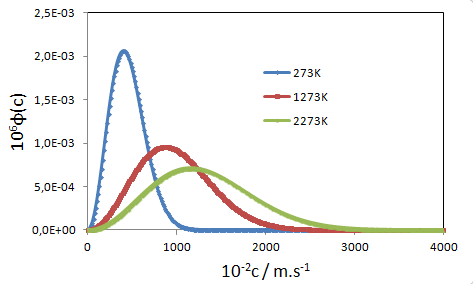 Αύξηση της θερμοκρασίας οδηγεί σε αύξηση του ποσοστού των μορίων που ξεπερνούν ορισμένη ταχύτητα με συνέπεια κατά την σύγκρουση τους η ολική ενέργεια τους να ξεπερνά την Ενέργεια Ενεργοποίησης για την αντίδραση
Μεταβολή της σταθεράς χημικής αντίδρασης με την θερμοκρασία (3)
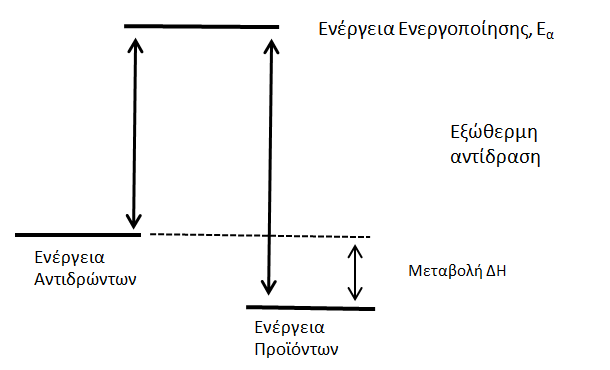 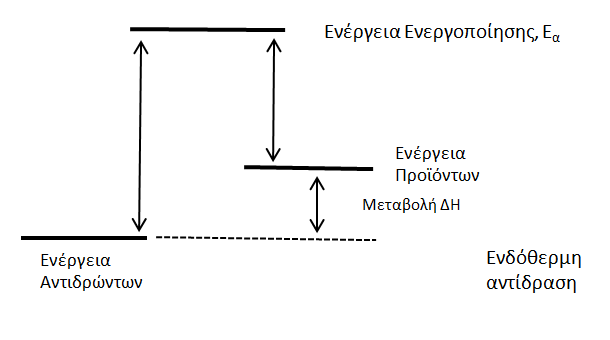 Μεταβολή της σταθεράς χημικής αντίδρασης με την θερμοκρασία (4)
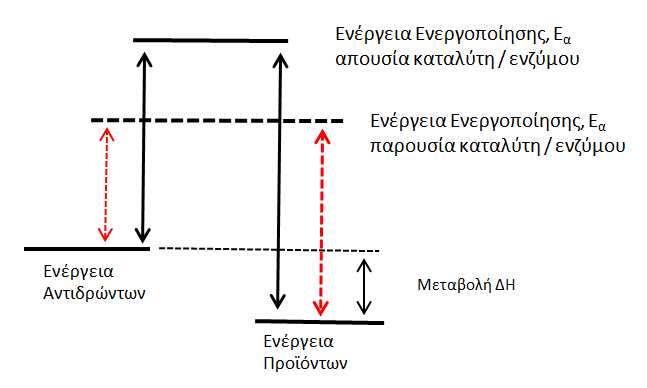 Αλλαγή μηχανισμού της αντίδρασης παρουσία καταλύτη / ενζύμου
Μεταβολή της σταθεράς χημικής αντίδρασης με την θερμοκρασία (5)
Μεταβολή της σταθεράς χημικής αντίδρασης με την θερμοκρασία (6)
A : παράγοντας συχνότητας ή προεκθετικός παράγοντας
Εα : ενέργεια ενεργοποίησης
Γραφική παράσταση του lnk έναντι του 1/T  ευθεία με κλίση ίση με –Εα/R και τεταγμένη ίση με lnA (υπολογισμός από πειραματικά δεδομένα)
Α) ο παράγοντας συχνότητας έχει τις ίδιες διαστάσεις με την ταχύτητα
Β) η κλίση είναι πάντα αρνητική  η Εα έχει πάντα θετικές τιμές
Ερμηνεία του παράγοντα συχνότητας με 
	α) την θεωρία των συγκρούσεων και 
	β) την θεωρία του ενεργοποιημένου συμπλόκου
Σημείωμα Αναφοράς
Copyright Πανεπιστήμιο Πατρών, Κλεπετσάνης Παύλος «Χημική Κινητική». Έκδοση: 1.0. Πάτρα 2015. 
   
	Διαθέσιμο από τη δικτυακή διεύθυνση: https://eclass.upatras.gr/courses/PHA1611/
Σημείωμα Χρήσης Έργων Τρίτων
Το υλικό της παρουσίασης προέρχεται από το βιβλίο: 
 
«ΦΥΣΙΚΟΧΗΜΕΙΑ – Βασική θεώρηση»
Συγγραφέας : Ν.Α. ΚΑΤΣΑΝΟΣ
Τρίτη Έκδοση – Συμπληρωμένη
Σημείωμα Αδειοδότησης
Το παρόν υλικό διατίθεται με τους όρους της άδειας χρήσης Creative Commons
Αναφορά, Μη Εμπορική Χρήση Παρόμοια Διανομή 4.0 [1] ή μεταγενέστερη, Διεθνής
Έκδοση.   Εξαιρούνται τα αυτοτελή έργα τρίτων π.χ. φωτογραφίες, διαγράμματα κ.λ.π.,
τα οποία εμπεριέχονται σε αυτό και τα οποία αναφέρονται μαζί με τους όρους χρήσης
τους στο «Σημείωμα Χρήσης Έργων Τρίτων».    
 [1] http://creativecommons.org/licenses/by-nc-sa/4.0/ 
Ως Μη Εμπορική ορίζεται η χρήση:
που δεν περιλαμβάνει άμεσο ή έμμεσο οικονομικό όφελος από την χρήση του έργου, για το διανομέα του έργου και αδειοδόχο
που δεν περιλαμβάνει οικονομική συναλλαγή ως προϋπόθεση για τη χρήση ή πρόσβαση στο έργο
που δεν προσπορίζει στο διανομέα του έργου και αδειοδόχο έμμεσο οικονομικό όφελος (π.χ. διαφημίσεις) από την προβολή του έργου σε διαδικτυακό τόπο
Ο δικαιούχος μπορεί να παρέχει στον αδειοδόχο ξεχωριστή άδεια να χρησιμοποιεί το έργο για εμπορική χρήση, εφόσον αυτό του ζητηθεί
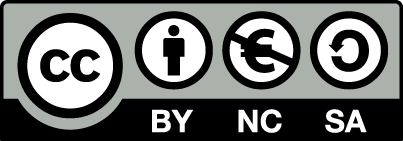 Τέλος Ενότητας
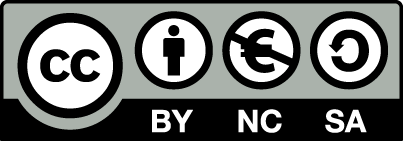 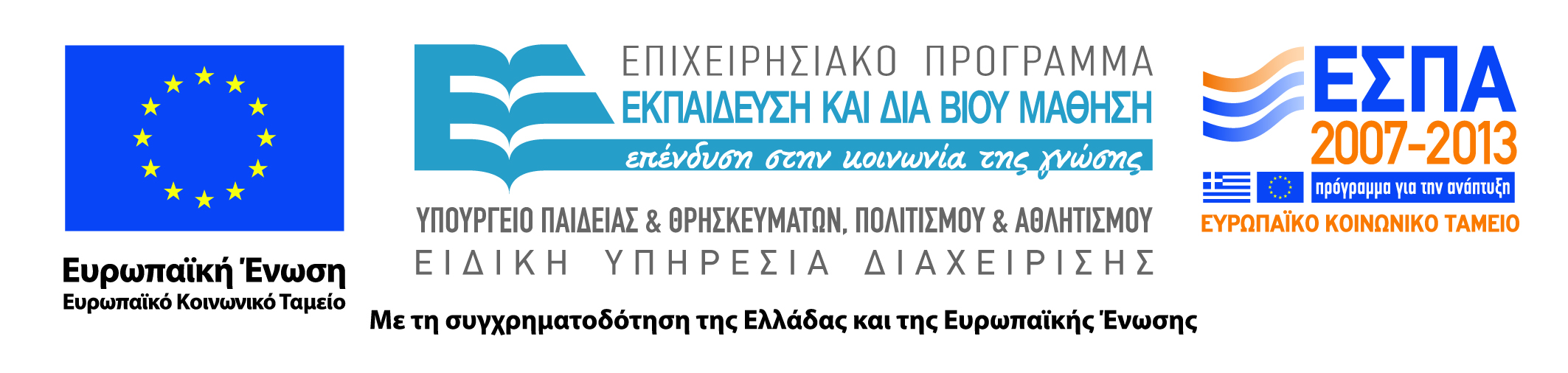